11/7/2017
Project: IEEE P802.15 Working Group for Wireless Personal Area Networks (WPANs)

Submission Title: [TG8 Closing Report]	
Date Submitted:  [November 8, 2017]	
Source: Myung J. Lee [CUNY]
Address [ ] 
Voice:[], FAX: [] 
E-Mail:[lee@ccny.cuny.edu]
	
Abstract:	[Status update of TG8]
Purpose:	[Report of TG8 activities during September 2017 Big Island Meeting]
Notice:	This document has been prepared to assist the IEEE P802.15.  It is offered as a basis for discussion and is not binding on the contributing individual(s) or organization(s). The material in this document is subject to change in form and content after further study. The contributor(s) reserve(s) the right to add, amend or withdraw material contained herein.
Release:	The contributor acknowledges and accepts that this contribution becomes the property of IEEE and may be made publicly available by P802.15.
Slide 1
Myung Lee, CUNY
11/7/2017
TG8 PAC Closing Report
November 8, 2017

Myung J. Lee
TG8 Chair
Slide 2
Myung Lee, CUNY
11/7/2017
Meeting Objectives
Discussion/Response on RevCom comments
Project plan
Slide 3
Myung Lee, CUNY
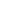 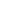 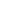 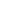 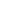 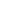 11/7/2017
Achievements
2nd Recirculation Sponsor Ballot
Total 83 voters
64 Affirmative vote, 3 Negative votes
95% approval 
Submitted draft d6 to Revcom: Oct. 2, 2017
As of today, 1 comment
To be voted on Dec. 4 RevCom meeting
Slide 4
Myung Lee, CUNY
11/7/2017
TG8 BRC Motion
Move that 802.15 WG approve the formation of a Ballot Resolution Committee (BRC) for the draft P802.15.8-D6.0 submitted to the RevCom with the following membership: Myung Lee (chair), Huan-bang Li, Marco Hernandez, Billy Verso, and Seong-Soon Joo. The 802.15.8 BRC is authorized to approve comment resolutions on behalf of the 802.15 WG. Comment resolution between sessions will be conducted via reflector email and via teleconferences announced to the reflector as per the LMSC 802 WG P&P

Moved By: Marco Hernandez
Seconded By: Billy Verso
Slide 5
Myung Lee, CUNY
11/7/2017
WG BRC Motion
Move that 802.15 WG approve the formation of a Ballot Resolution Committee (BRC) for the draft P802.15.8-D6.0 submitted to the RevCom with the following membership: Myung Lee (chair), Huan-bang Li, Marco Hernandez, Billy Verso, and Seong-Soon Joo. The 802.15.8 BRC is authorized to approve comment resolutions on behalf of the 802.15 WG. Comment resolution between sessions will be conducted via reflector email and via teleconferences announced to the reflector as per the LMSC 802 WG P&P

Moved By: Myung Lee
Seconded By:
Slide 6
Myung Lee, CUNY
11/7/2017
Plan for Potential January meeting
BRC Agenda: 
Comment resolution of RevCom comments on draft D6.0
When needed
Slide 7
Myung Lee, CUNY
11/7/2017
Timeline
TG formation					         Mar 12
Call for Application				        April 12
Application presentation				         May 12
TGD approval/Call for proposal			         Jan 13
Re-affirmation of TGD/Call for proposal		     March  13
Preliminary proposal presentation			        May, 13
Final proposal presentation			         July 13
PAC Framework Document/Call for contribution	         Jan. 14
Contribution Presentation				      March 15
Draft spec (P802.15.8 D1.0) complete/Letter Ballot       May 16           
LB Comment resolution/ LB recirculation		        Nov. 16
Sponsor Ballot 					        Mar. 17
RevCom submission 				        Oct. 17
Slide 8
Myung Lee, CUNY
11/7/2017
TG8 PAC Officers
Chair: 
    Myung Lee (CUNY)
Vice Chair: 
	Huan-Bang Li (NICT)
Secretary and Technical editor
    Marco Hernandez (NICT)
Technical co-editor
    Billy Verso (DecaWave)
Slide 9
Myung Lee, CUNY
11/7/2017
Thank you!
Slide 10
Myung Lee, CUNY